Test sur l’addition et la soustraction de nombres relatifs
Attention : vous avez droit entre 
10 et 30 secondes par calcul
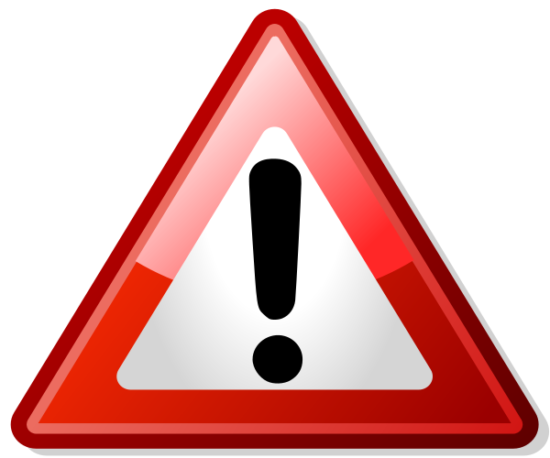 Calcul n°1
Calcul n°2
Calcul n°3
Calcul n°4
Calcul n°5
Calcul n°6
Calcul n°7
Calcul n°8
Calcul n°9
Calcul n°10
LE TEST EST TERMINÉ